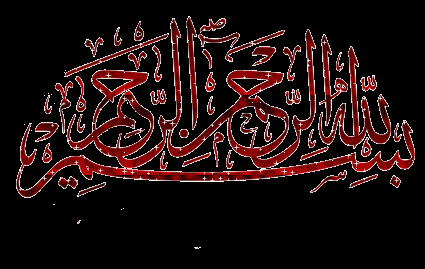 موضوع{برگ درختان}
تهیه کننده{بابک عطابخش}
در فصل تابستان رنگ تمام درختان سبز است.اگر چه رنگ سبز گاهی روشن است و گاهی تیره ، ولی گویی خداوند تمام برگ ها را طبیعت با یک قلم رنگ کرده است.در پاییز همین برگ به رنگ های گوناگونی در می آیند.
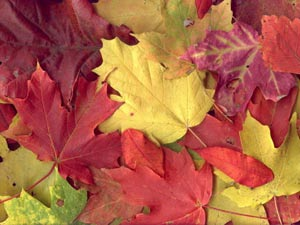 چرا برگ درختان در پاییز زرد و قرمز می‌شود؟!سرخی و زردی برگهای درختان در فصل پاییز علاوه بر زیبایی شگفت انگیزی که دارند نشانه ای از تکامل گیاهان هستند که 35 میلیون سال قبل آغاز شده است.از گذشته‌های دور رنگهای زرد و قرمز برگهای درختان در سومین فصل سال مورد توجه هنرمندان بوده است. جالب است که رنگهای درختان براساس نوع منطقه ای که در آن قرار گرفته اند با یکدیگر متفاوت هستند. به طوری که لباس پاییزی درختان در آمریکا و آسیای شرقی به رنگ قرمز و اروپای مرکزی و جنوبی به رنگ زرد است.در حقیقت درختان براساس قاره و عرض جغرافیایی که در آن قرار گرفته اند رفتار ویژه ای را در پوشیدن لباس پاییزی بروز می‌دهند.
غالبا میزان قند در برگها بیش از آن است که بتواند به سرعت به درون درخت انتقال یابد. در این حالت ترکیب شیمیایی آن با سایر مواد ، رنگهای متنوعی را بوجود می‌آورد که بین قرمز روشن و قرمز مایل به قهوه‌ای در نوسان است. در مخروطداران که برگهای خود را در پاییـــز از دست نمی‌دهند به قهوه‌ای روشن بدل می‌شود که خود عامل روشن‌تر شدن رنگ در بهار می‌باشد.
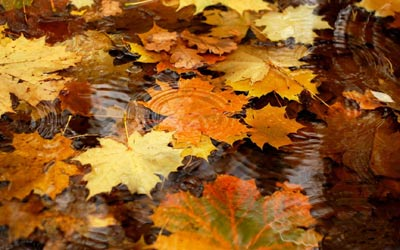 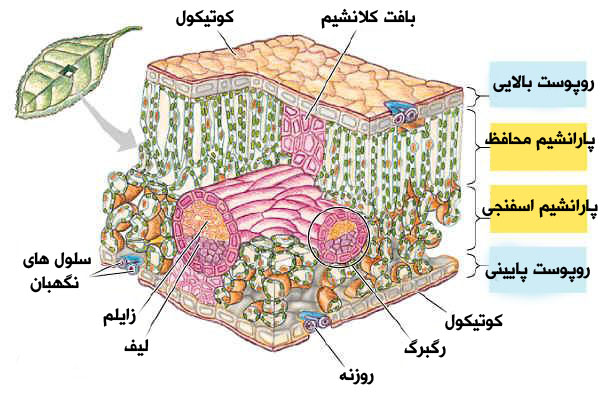 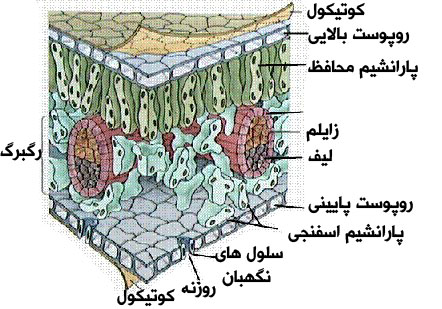 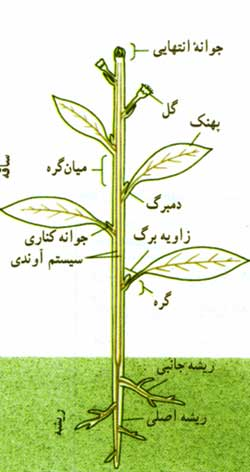 ممنون ازتوجه شما
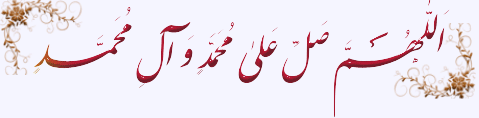 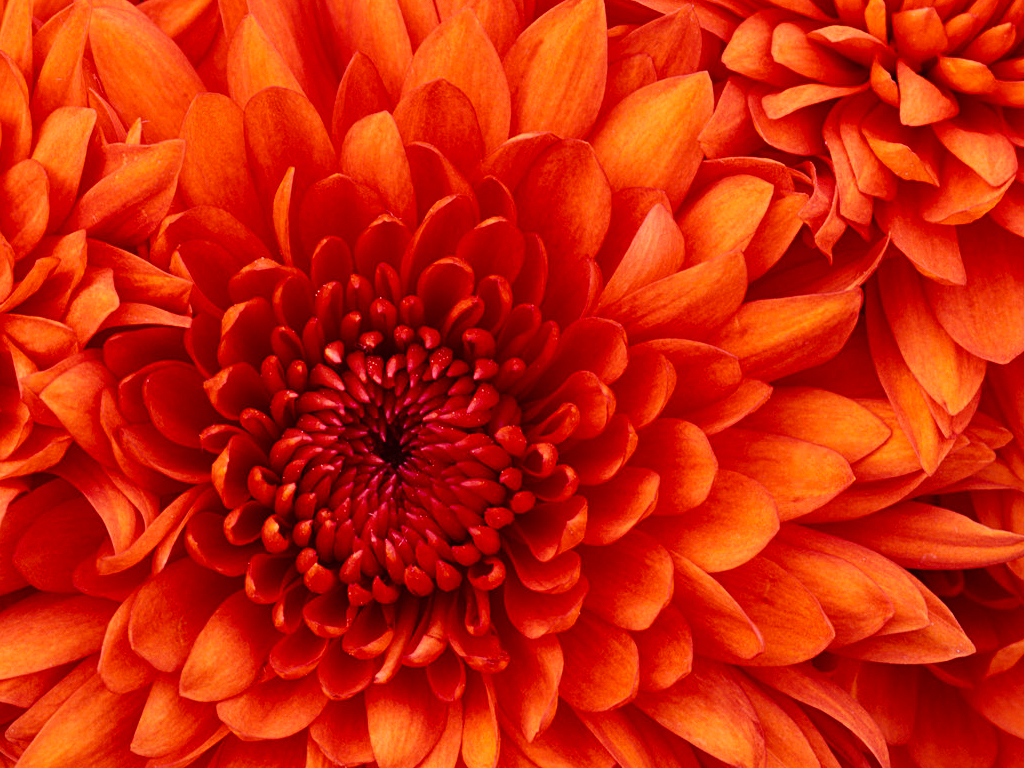